Christian Citizenship in a Digital World
Lesson 2:  Personal Identity: 
                  Your brand and reputation
Overview
Lesson 1: Online Privacy
Lesson 2: Personal Identity: 
                    Your  brand and reputation
Lesson 3: Digital Communication
Lesson 4: Digital Etiquette
Lesson 2: Personal Identity                 Your brand and reputation
Lesson objectives
I can describe how I can control my personal online profile.
I am learning how to build my personal online portfolio.
I am learning how to create my own digital footprint.
Questions???
Have you ever Googled yourself ? 
Have you ever checked your virtual identity? 
Do you know that you leave a digital footprint every time you get online? 
Do you know that whatever you do online is accumulated into a “digital dossier”   traceable by others ?
[Speaker Notes: A “digital dossier” is described in a later slide]
What does your Digital Footprint look like?
Click on this footprint
What is a Digital Footprint?
A digital footprint is the collection of all the traces you leave in electronic environments as you use or move through them.
Some is content you actively volunteer—like your Facebook profile. Other material is passive—the cookies a site stores in your browser, the content your district collects about your use of their equipment, etc. 
All this data can be aggregated to build a profile of you and your behavior
Answer the following questions.
If we were to look you up online what would we learn about you? 
What are your digital footprints? 
Is there anything online that you wouldn't want your teacher or parent to know about you?
What is a Digital Dossier?
Your digital dossier is under construction long before you begin to post your own content online. What impact do you think that has on your identity formation?

Watch this YOUTUBE video for better understanding.
Google / Pipl
Search Time:
	Use Google and Pipl to search your name to see what comes up?
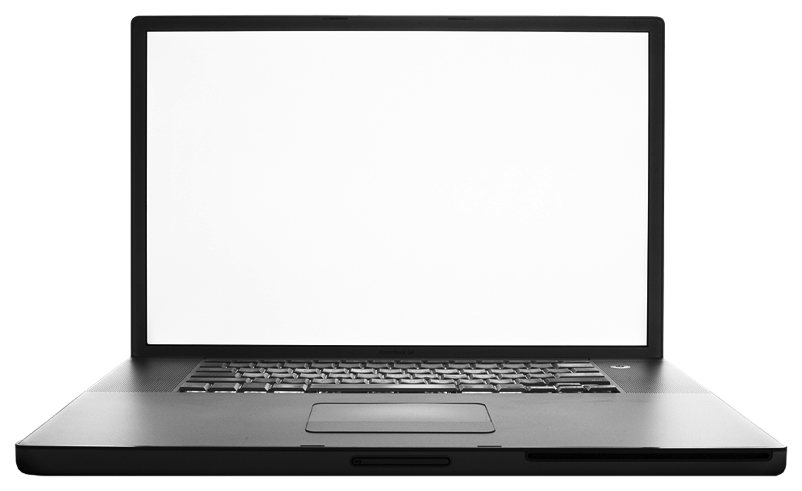 Control your footprintSome tips:
Never post anything that you might find embarrassing later. 
Be careful with the pictures you post on your public profiles. Remember others will see them and judge you based on their content. 
Change the privacy settings on your social networking sites so that only your Friends can see your information 
Do not disclose your personal address, phone number, passwords. Bank card numbers...etc even in private messages. There is always the possibility of somebody hacking into your account and finding them. 
Do not post things to bully, hurt, blackmail, insult, or afflict any kind of harm on others 
Always keep in mind that once information has been posted online, it can be almost impossible to remove because of archiving and file sharing. Even though you deactivate your accounts, the information may still be retrieved by others.
Future???
Your digital footprint can hinder the places you can go, schools you may want to attend, jobs you’d like to get, relationships, friendships and the list goes on.  Every person should have a digital footprint that they control.  Employers may Google your name to see what types of positive things you have accomplished and that you have knowledge of social media and other media sources and how they work.
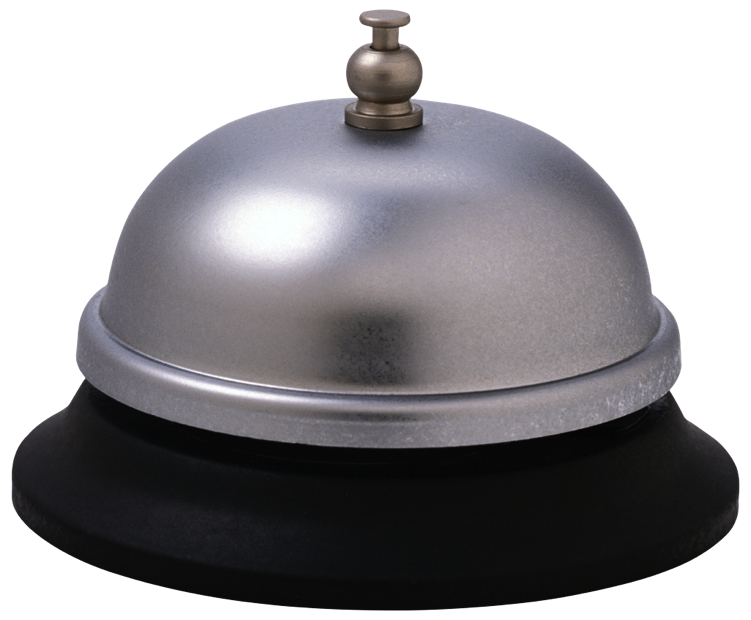 Click the Bell
Sources
http://www.educatorstechnology.com
http://en.wikipedia.org/wiki/Digital_footprint
http://georgecouros.ca/blog/my-digital-footprint